ITU Workshop on 
“E-health services in low-resource settings: Requirements and ITU role”

(Tokyo, Japan, 4-5 February 2013)
Ubiquitous Network for e-Health
Prof. Heung-Kook Choi

Department of Computer Engineering Inje University, Korea
cschk@inje.ac.kr
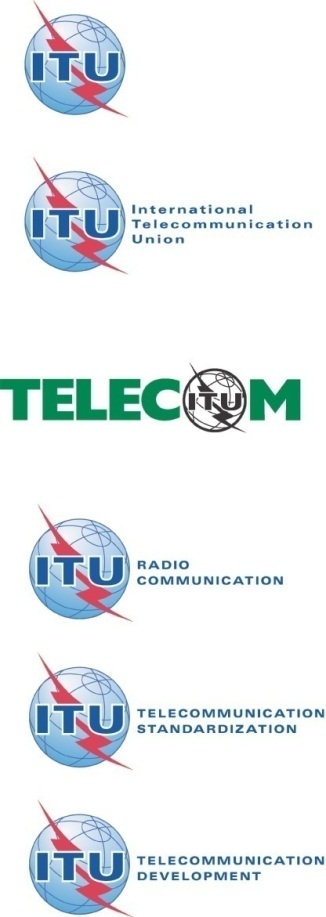 Tokyo, Japan, 4-5 February 2013
Contents
1. Background
2. The Existed Applications
3. Introduction of Our System
4. Program Contents
5. Conclusions
6. Program Demonstration <avi>
Q  &  A
Tokyo, Japan, 4-5 February 2013
2
1. Background
Advanced information communication 
  technology
 Advent of aging era
 Chronic disease management
 Increasing smartphone users
 IT based u-healthcare applications
Tokyo, Japan, 4-5 February 2013
3
2. The Existed Applications
Q-Care Self-managing Service
iCare-D
Diabetes Management Notebook
Tokyo, Japan, 4-5 February 2013
4
3. Introduction of Our System
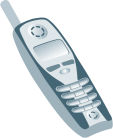 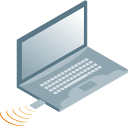 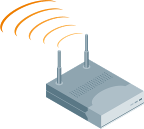 LAN
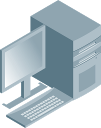 Remote
WLAN
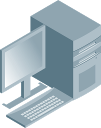 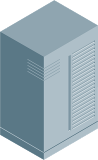 Branch Mobility Controller
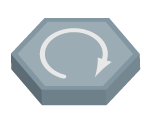 Clinic
AAA Server
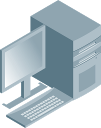 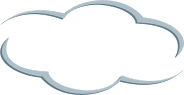 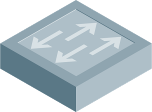 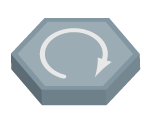 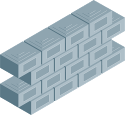 Internet
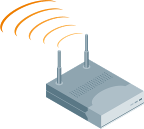 Firewall
LAN Switch
Mobility Controller
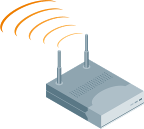 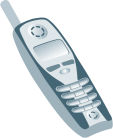 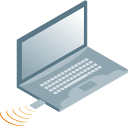 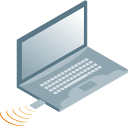 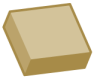 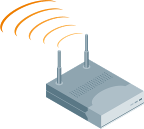 DSL/Cable
Home Office
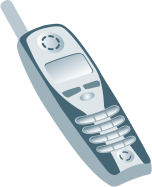 Access
Point
Hospital
Tokyo, Japan, 4-5 February 2013
5
3. Introduction of Our System
Menu Screen
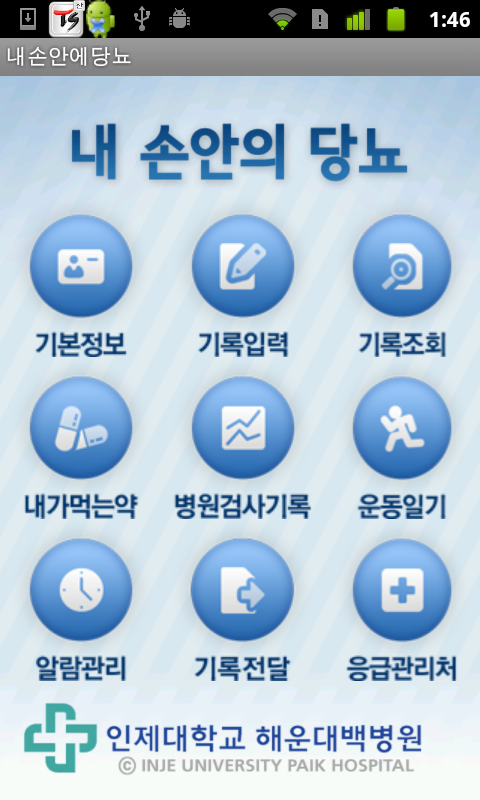 Diabetes in My Hand
Basic Information, Input Record, Record Inquiry
My Medicine, EMR, Exercise Diary
Alarm Management, Record Communication, 
Urgent Management
Haeundae Paik Hospital of Inje University
Tokyo, Japan, 4-5 February 2013
6
3. Introduction of Our System
Basic Information
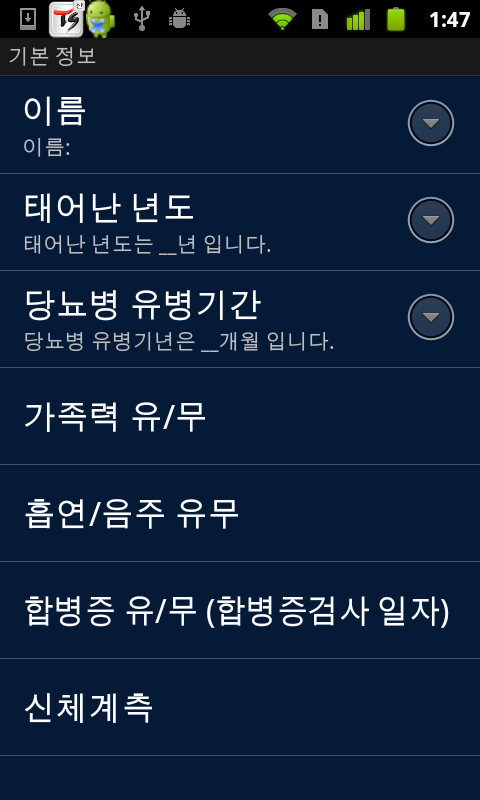 Name
Birthdate
Diabetes Disease Duration
Family History ?
Smoking/drinking?
Complications  Y/N?
Anthropometric Data
Tokyo, Japan, 4-5 February 2013
7
4. Program Contents
Input Blood Sugar
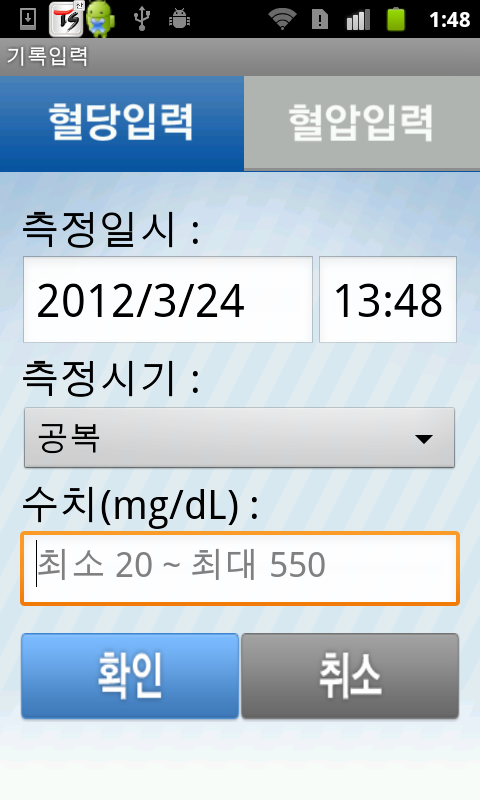 Input Blood Sugar;   Input Blood Pressure
Date for Measurement
Time Interval for Measurement
Empty Stomach
Numerical Value
Confirmation;  Cancellation
Tokyo, Japan, 4-5 February 2013
8
4. Program Contents
Input Blood Sugar
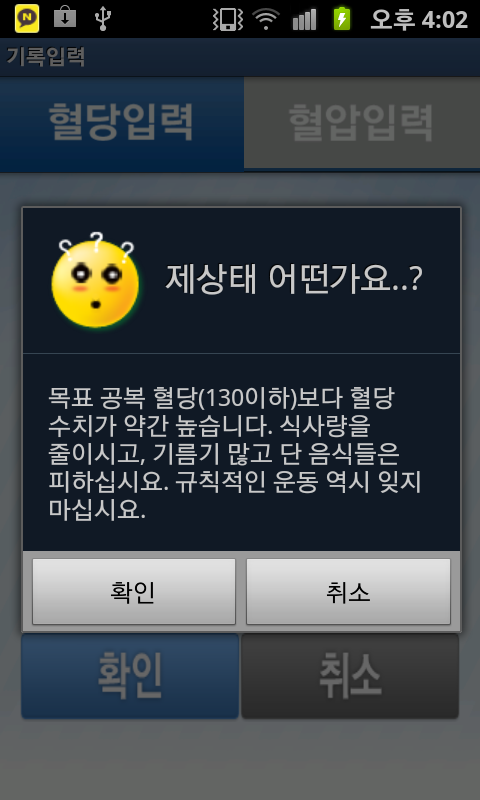 Input Blood Sugar, Blood Pressure
What is my status?
Higher blood sugar levels than your goal 
fasting glucose. Cutting down on food intake
and avoid greasy foods. Do not forget regular
Excise too.
Confirmation;  Cancellation
Tokyo, Japan, 4-5 February 2013
9
4. Program Contents
Input Blood Pressure
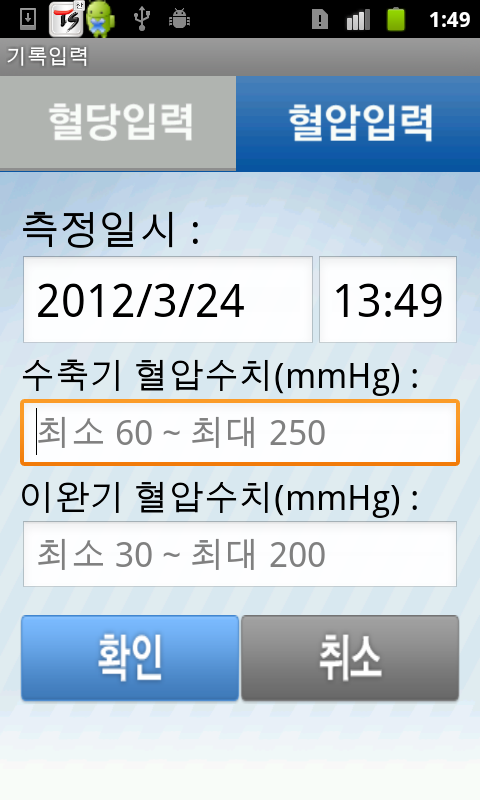 Record Input
Input Blood Sugar, Blood Pressure
Measurement Date
Systolic Blood Pressure Value
Diastolic Blood Pressure Value
Confirmation;  Cancellation
Tokyo, Japan, 4-5 February 2013
10
4. Program Contents
Input Blood Pressure
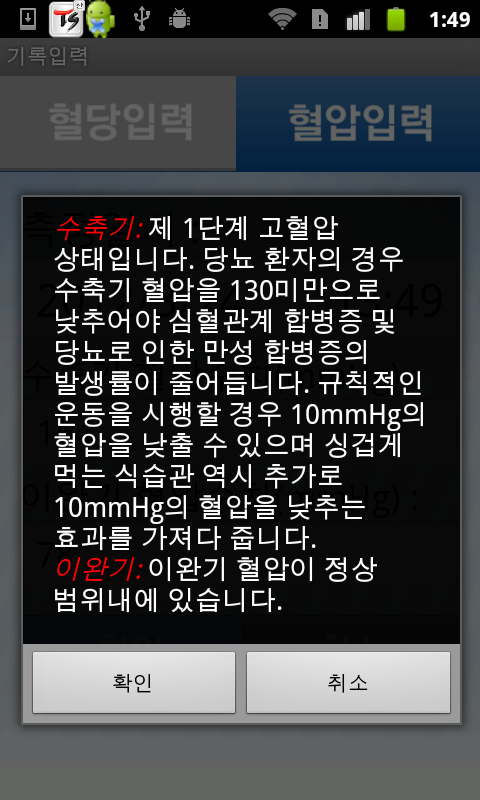 Input Blood Sugar,  Blood Pressure
Systolic:Hypertension status is the first step. Diabetic patients should be lowered the systolic blood pressure less than 130 to reduce due to the incidence of chronic complications of diabetes and cardiovascular complications. When performed regular exercise can lower the blood pressure of 10 mmHg.Polite eating habits that can reduce the effects of 10 mmHg brings additional also.Diastolic:Diastolic blood pressure within the normal range.
Confirmation;  Cancellation
Tokyo, Japan, 4-5 February 2013
11
4. Program Contents
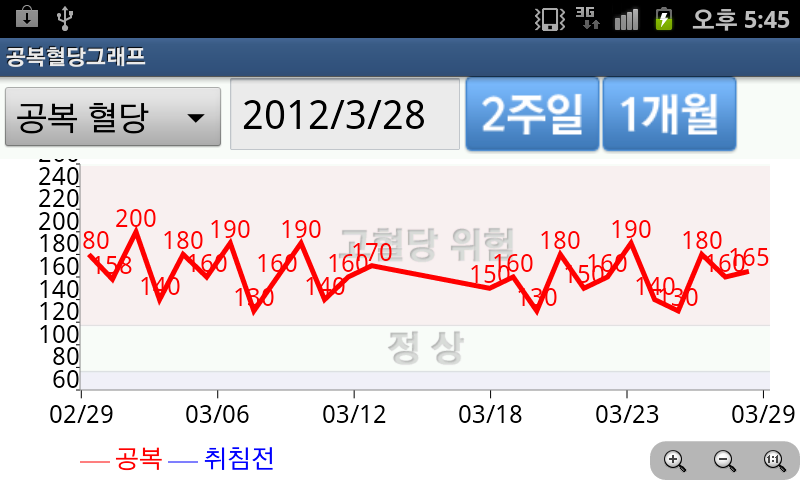 Check-Blood Sugar
Blood Sugar Graph of Daybreak
Daybreak, 2 weeks, 1 month
---daybreak    ---before bed
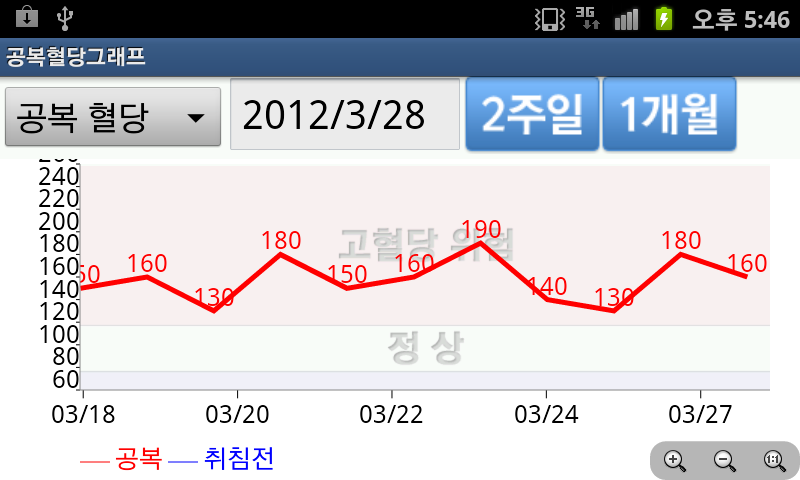 Blood Sugar Graph of Daybreak
Daybreak, 2 weeks, 1 month
---daybreak    ---before bed
Tokyo, Japan, 4-5 February 2013
12
4. Program Contents
Check-Blood Pressure
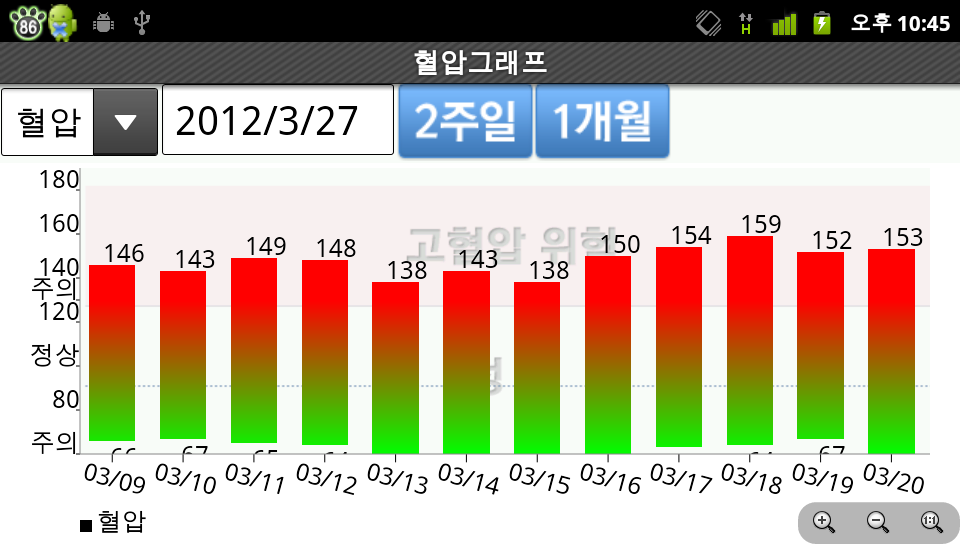 Blood Pressure, Date, 
2 weeks;1 month
Tokyo, Japan, 4-5 February 2013
13
4. Program Contents
Alarm
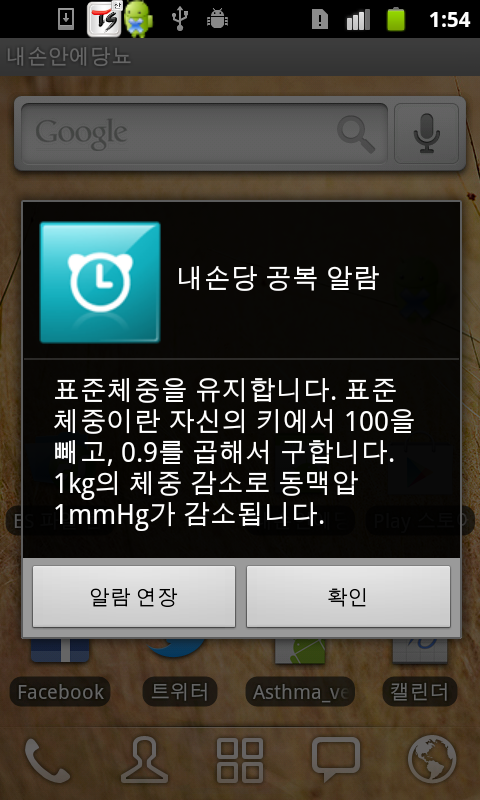 Before Breakfast Alarm in My Hand
Maintain the standard weight.Standard weight: (Height-100) x 0.9 1kg weight loss, arterial blood pressure 
is reduced 1mmHg
Tokyo, Japan, 4-5 February 2013
14
4. Program Contents
My Medicine Taking
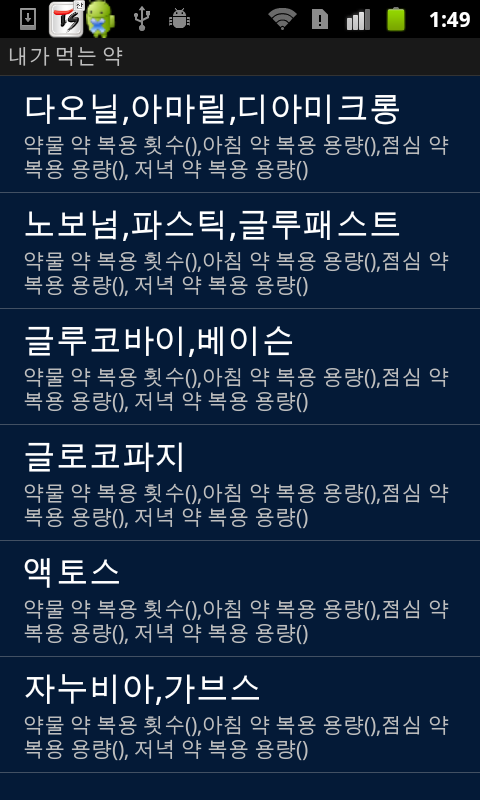 Daonil Tab.,  Amaryl Tab.,  Diamicron Tab.
Novonorm Tab.,  Glufast Tab.
Glucobay Tab.,  Basen Tab.
Glucophage Tab.
Actos Tab.
Janivia Tab.,  Garves Tab.
Tokyo, Japan, 4-5 February 2013
15
4. Program Contents
My Medicine Taking
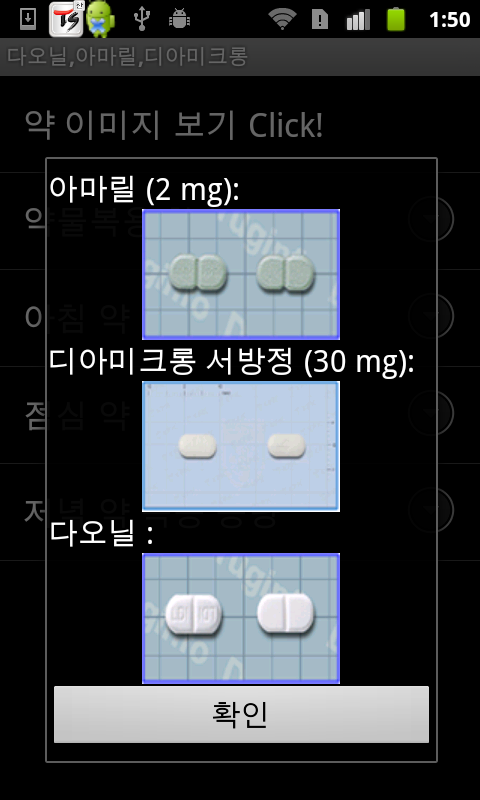 Daonil Tab.,  Amaryl Tab.,  Diamicron Tab.
Image for Tablet  Click!
Amaryl Tablets
Diamicron Tablets
Daonil Tablets
Confirmation
Tokyo, Japan, 4-5 February 2013
16
4. Program Contents
Exercise Journal
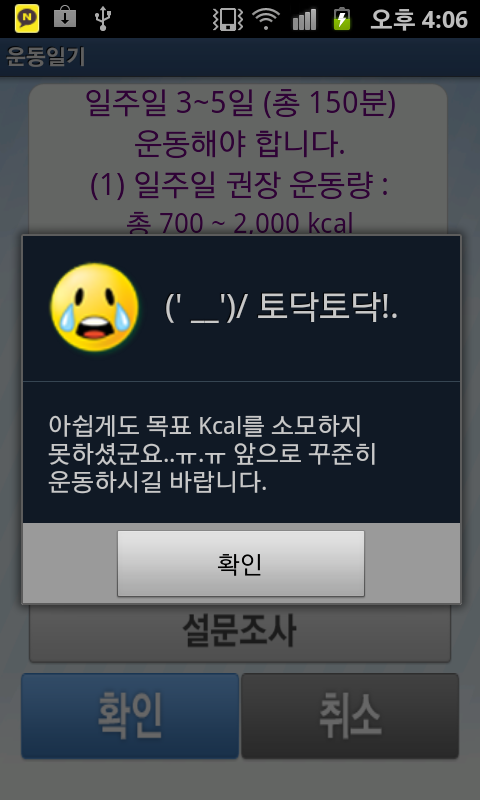 Exercise Journal
Need to exercise 3~5 days (total 150 minutes)
a week.
Recommendation the momentum for a week
       total 700~2,000 kcal
(‘—’)Patted Patted!.
Unfortunately, the goal of kcal consumed did 
not see. Forward, steady movement, please.
Confirmation
Survey
Confirmation  Cancellation
Tokyo, Japan, 4-5 February 2013
17
4. Program Contents
Patient Record
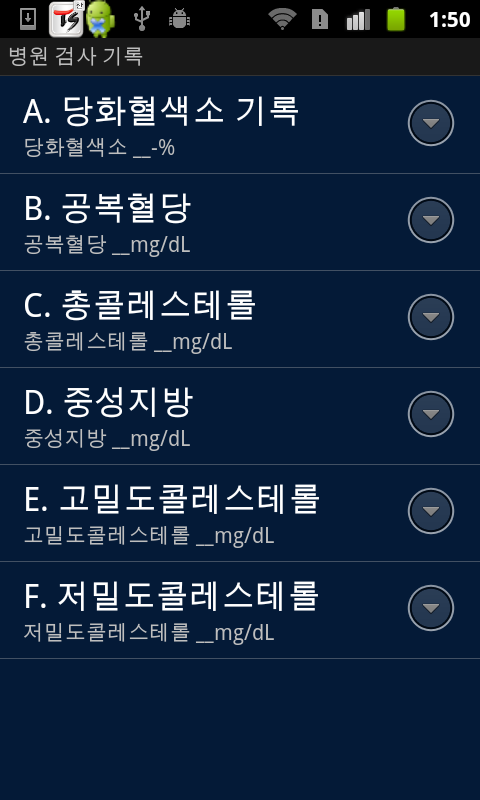 Check-up Record of Hospital
A. Glycated hemoglobin Record
B. Fasting plasma glucose
C. Total cholesterol
D. Triglyceride
E. High-density cholesterol
F. Low-density cholesterol
Tokyo, Japan, 4-5 February 2013
18
4. Program Contents
Emergency Contact
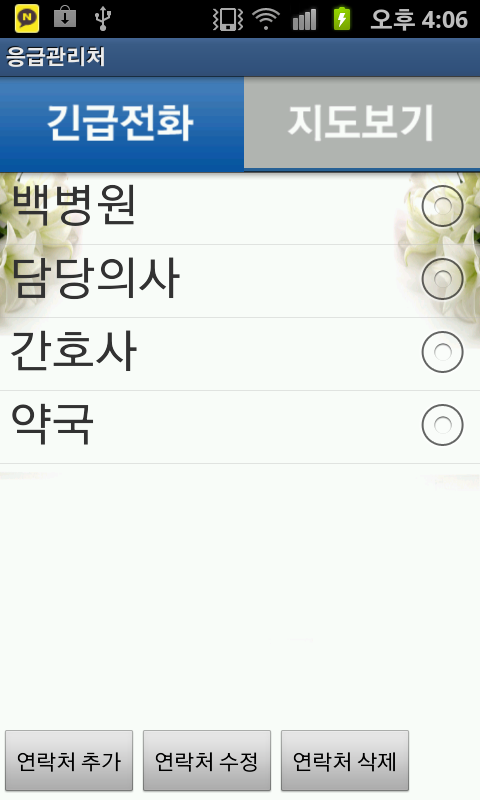 Emergency Contact
Emergency Telephone,       Map View
Paik Hospital
Doctor
Nurse
Drugstore
Add to Contacts, Edit Contacts, Delete a Contact
Tokyo, Japan, 4-5 February 2013
19
4. Program Contents
Emergency Contact
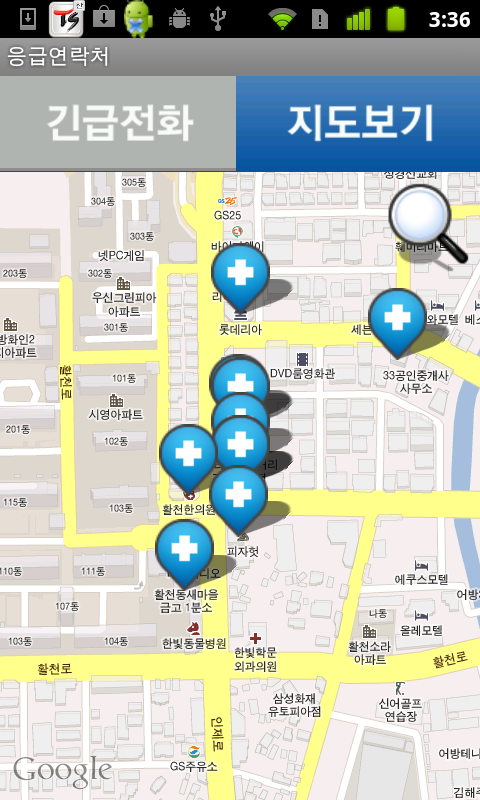 Emergency Contact
Emergency Telephone,   Map View
Tokyo, Japan, 4-5 February 2013
20
4. Program Contents
Emergency Contact
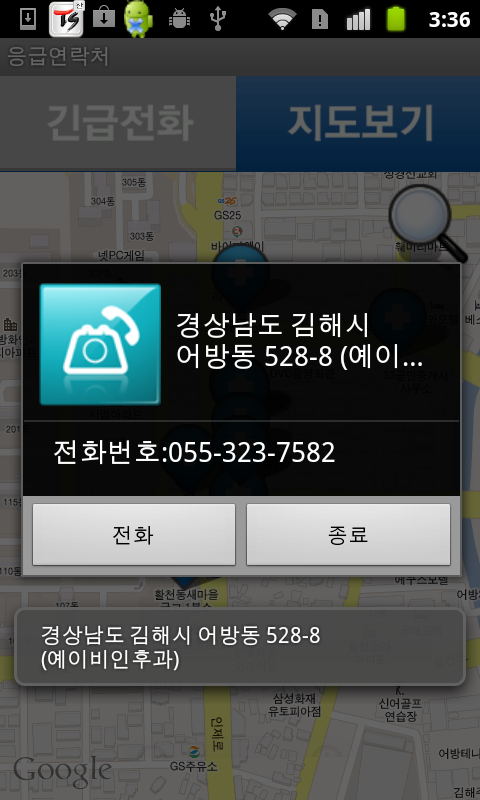 Emergency Contact
Emergency Telephone,  Map View
Gyeongnam Gimhaesi 
Obangdong 528-8 (Ye…
Telephone Number: 055-322-7582
Telephone,       End
Emergency Telephone,   Map View
Tokyo, Japan, 4-5 February 2013
21
4. Program Contents
Record Delivery
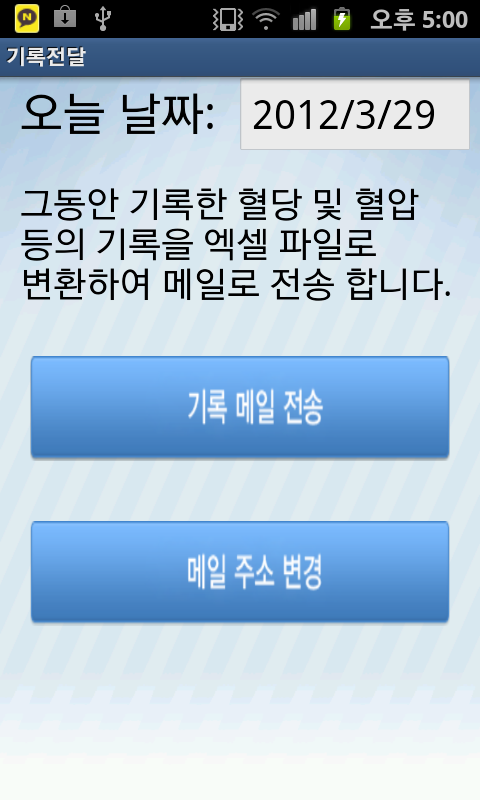 Recorded Delivery
Today’s Date:   2012/3/29
Meanwhile, the record blood sugar and 
blood pressure, such as the records are 
converted into an Excel file. 
Then sent to it by e-mail.
Record-mail transmission
Change the e-mail address
Tokyo, Japan, 4-5 February 2013
22
4. Program Contents
Record Delivery
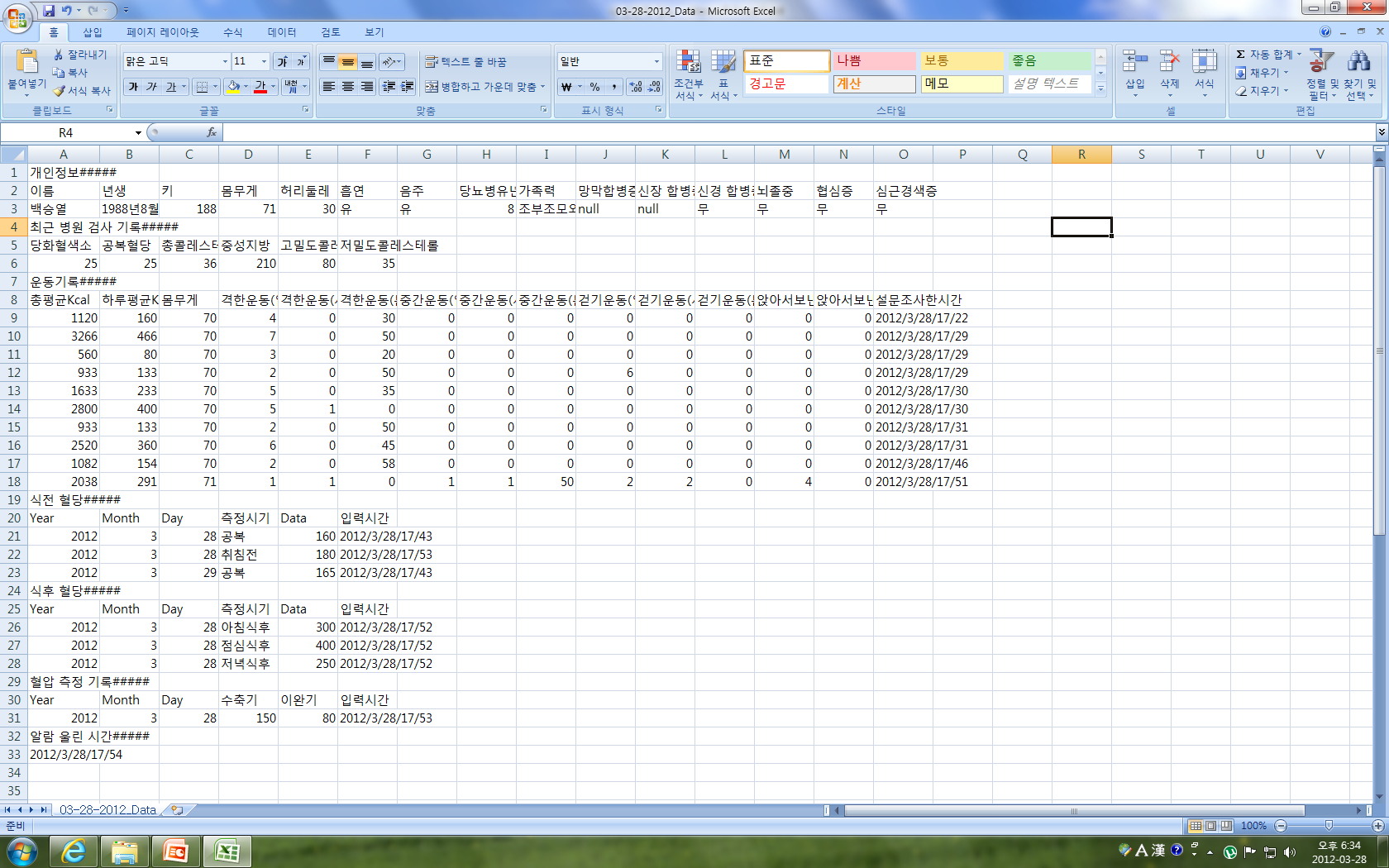 Tokyo, Japan, 4-5 February 2013
23
5. Conclusions
Convenience
Awareness
Patient record can see directly to query their status.  Trying to query their status by the monitor directly.

 Recently, patient record and the dose of drug can see directly. 

 You can easily find the hospital around.
Cost and Time Saving
More systematic management can be diabetes whenever blood glucose and blood pressure reading the comment.

 Do not forget to measure blood pressure and blood sugar by alarm.
Implementation of 
U-healthcare:

 Patient can get the levels of blood sugar and blood pressure directly of the doctor without to visit hospital.
Tokyo, Japan, 4-5 February 2013
24
6. Program Demonstration
Diabetes in My Hand
AVI
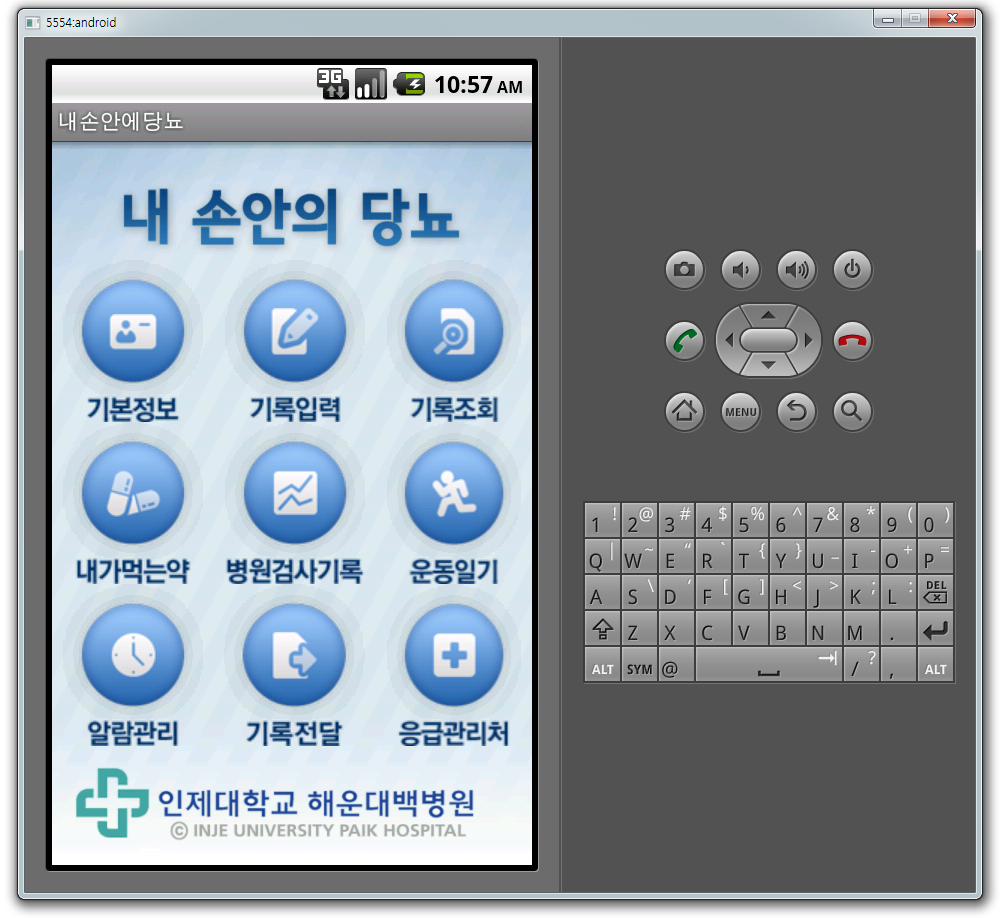 <Award of Student Competition>
Tokyo, Japan, 4-5 February 2013
25
Thank You !
Tokyo, Japan, 4-5 February 2013
26